Child Passenger Safety Around North Carolina
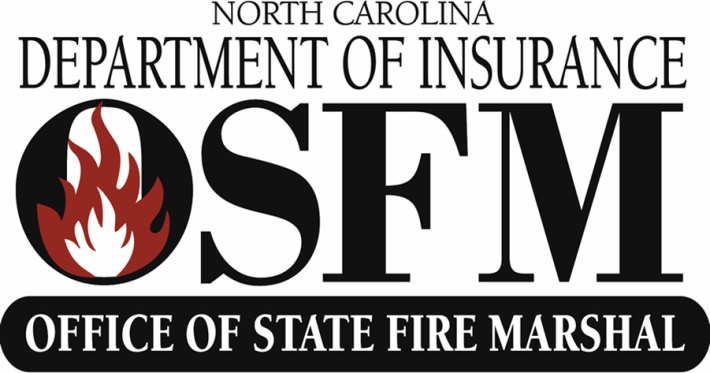 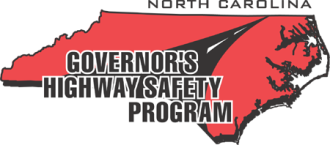 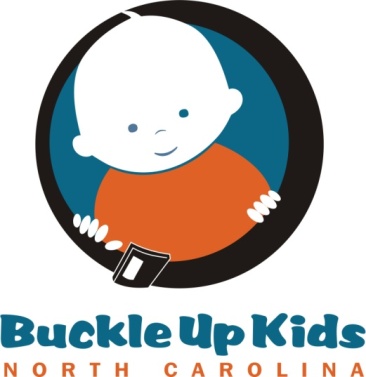 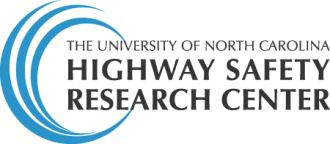 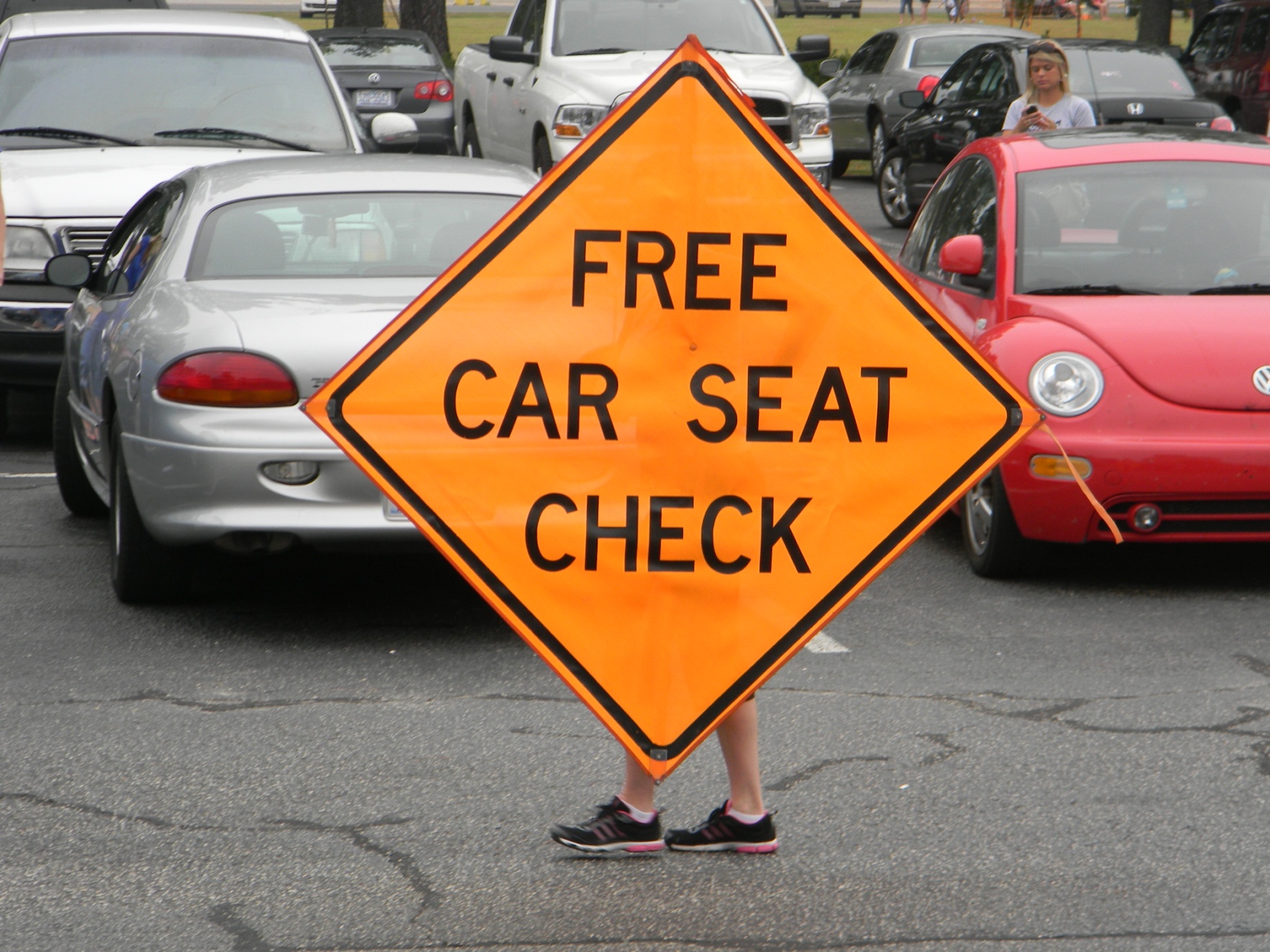 Columbus County
Western North Carolina
Rockingham County
Caldwell County
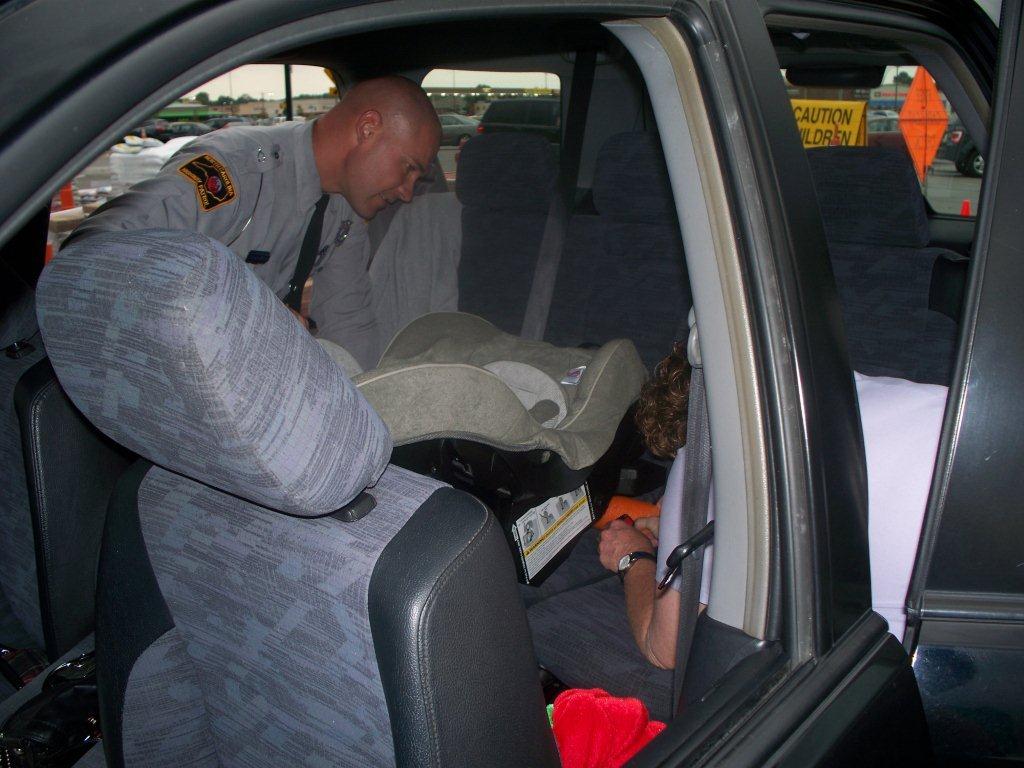 Duplin County
Robeson County
Durham, NC Museum of Life and Science
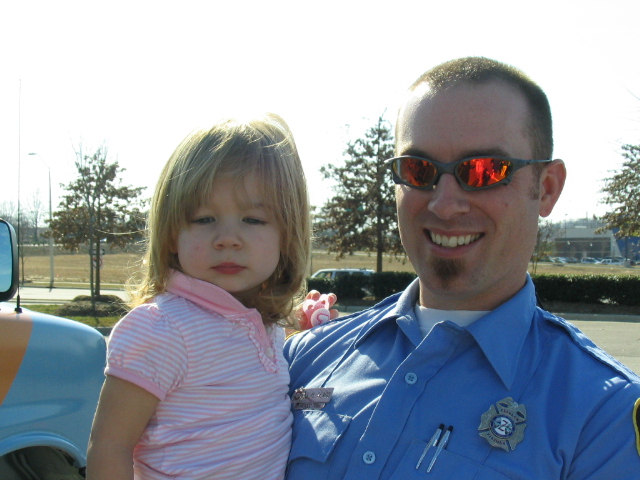 Wake County
Henderson, Vance County
Western North Carolina
Safe Kids Exhibit, North Carolina State Fair
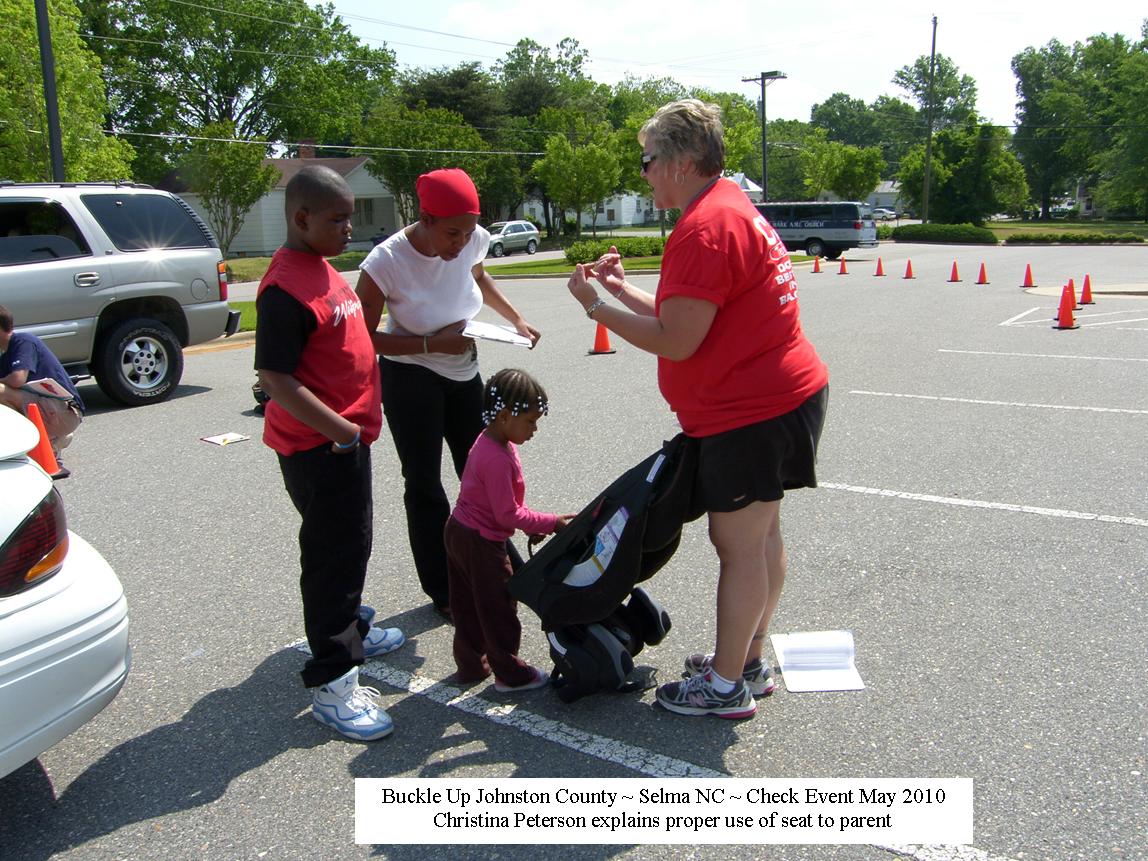 Johnston County
Rockingham County
Cabarrus County
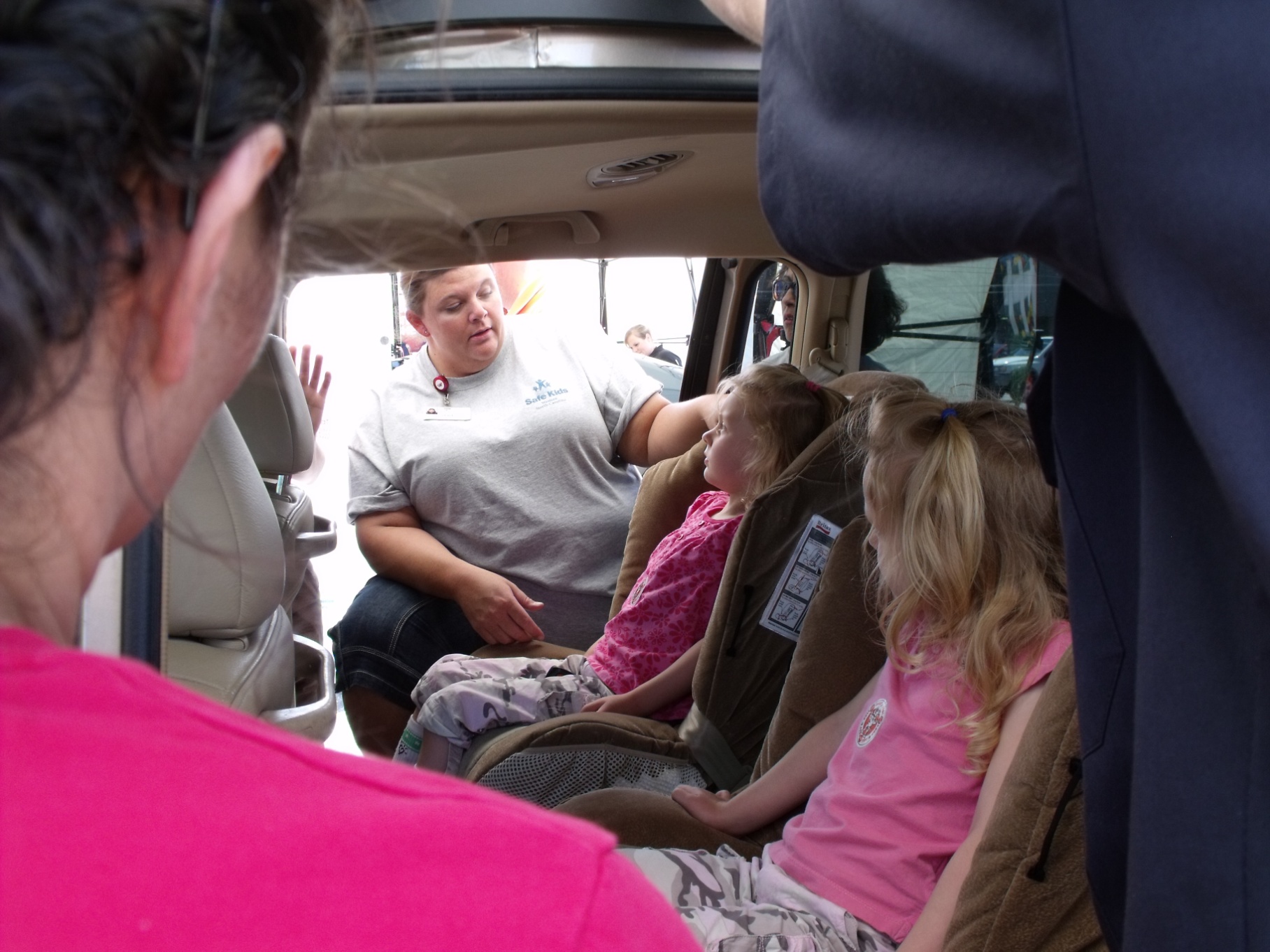 Buncombe County
Rocky Mount Fire Department
High Point, NC Permanent Checking Station
Pitt County
Fayetteville, NC
Western North Carolina
Safe Kids Exhibit, North Carolina State Fair
Caldwell County
High Point, NC Permanent Checking Station
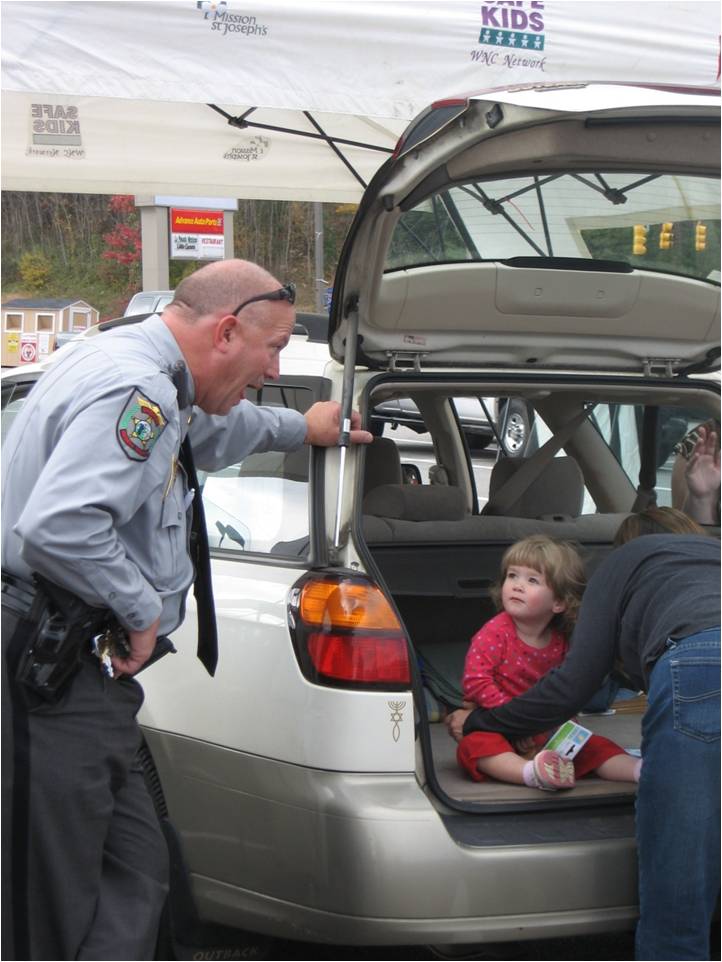 Buncombe County
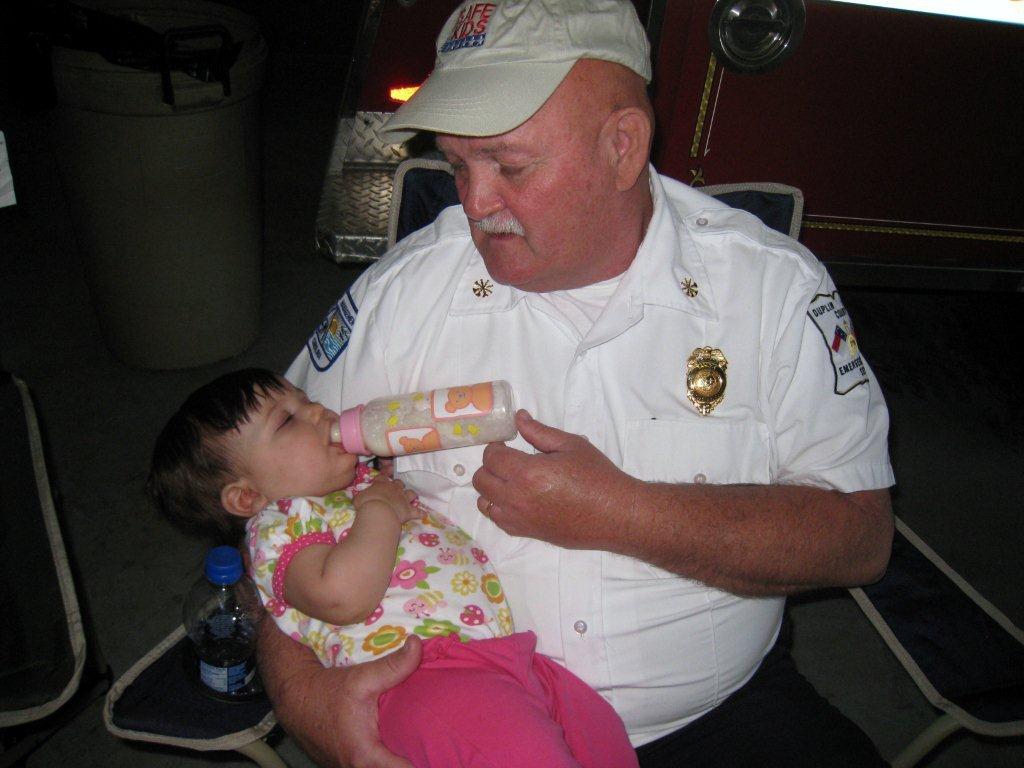 Duplin County
Britax Permanent Checking Station, Charlotte NC
Zebulon, NC Carolina MudCats
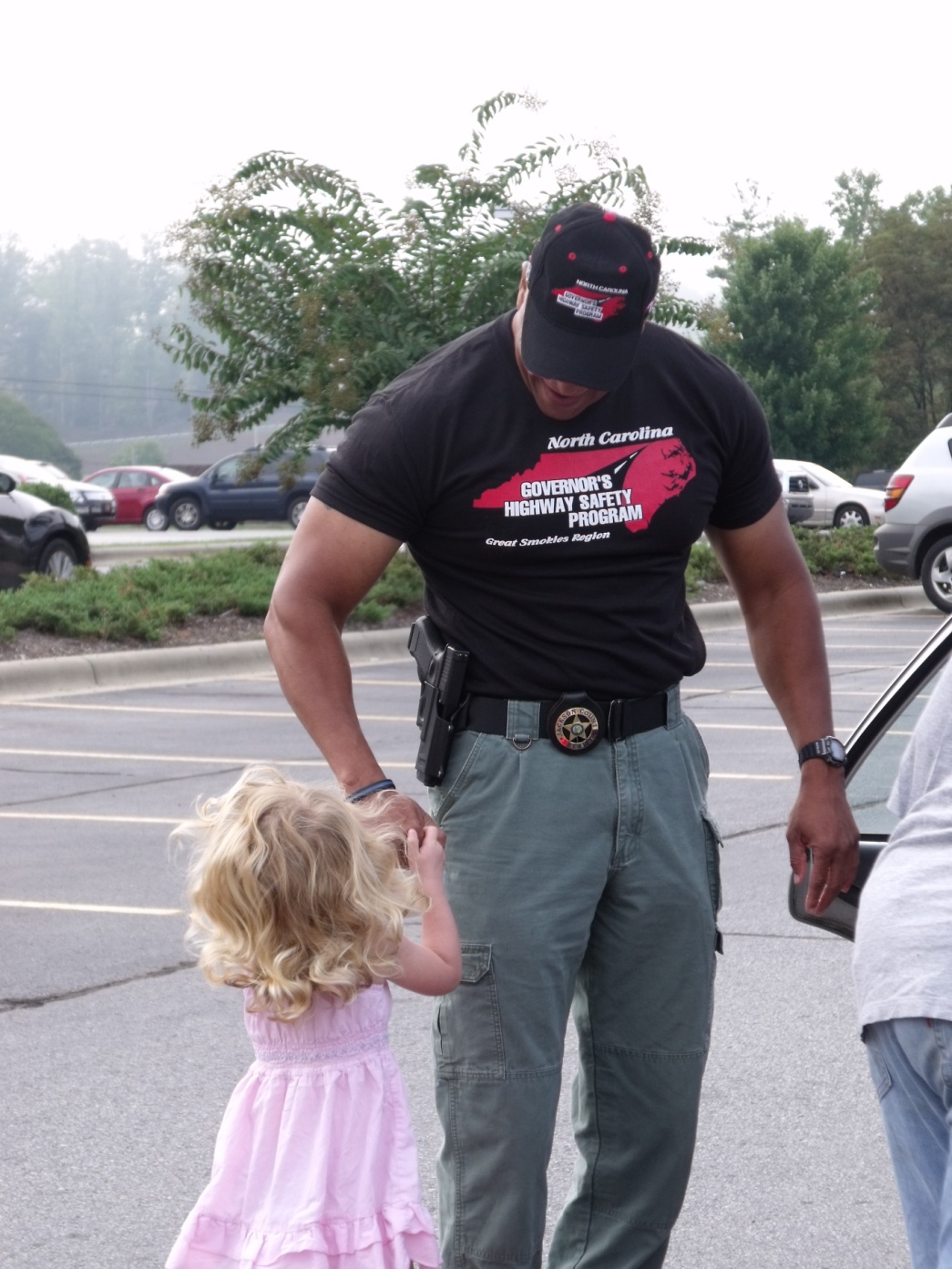 Buncombe County
Pitt County
Robeson County
Rockingham County
Britax Permanent Checking Station, Charlotte NC
Fayetteville, NC
Pitt County
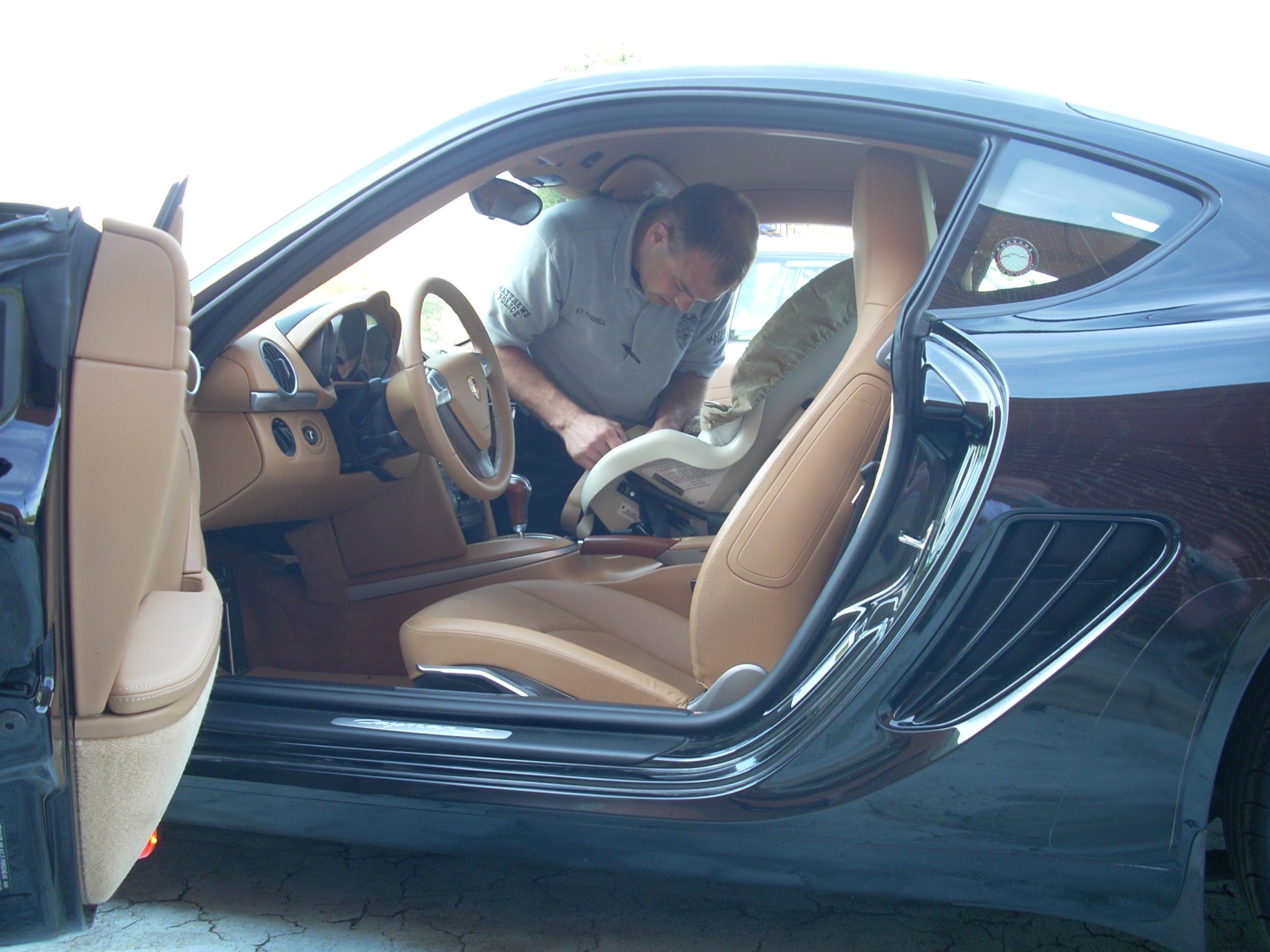 Matthews Police Department, Mecklenburg County
Rockingham County
Safe Kids Exhibit, North Carolina State Fair
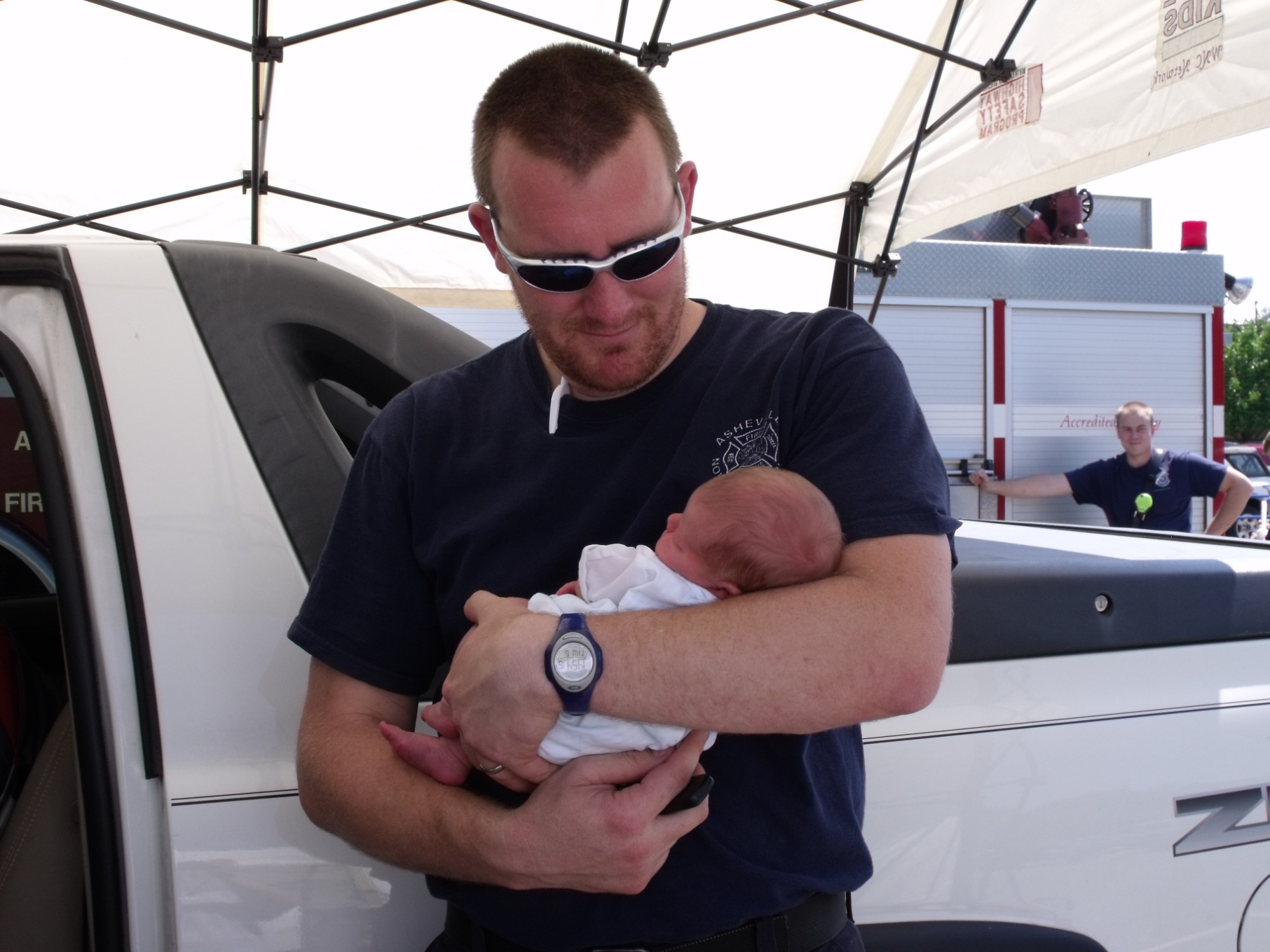 Buncombe County
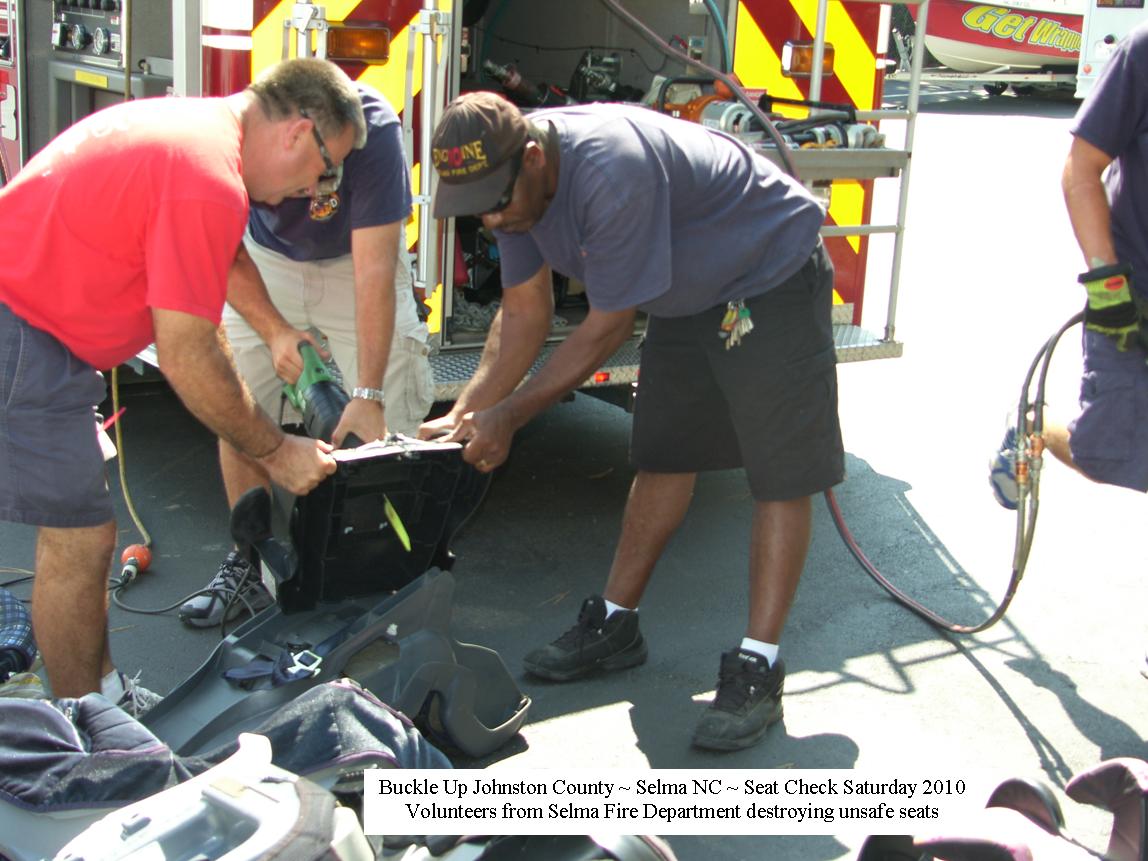 Johnston County
Britax Permanent Checking Station, Charlotte NC
Safe Kids Exhibit, North Carolina State Fair
Rocky Mount Fire Department
Henderson, Vance County
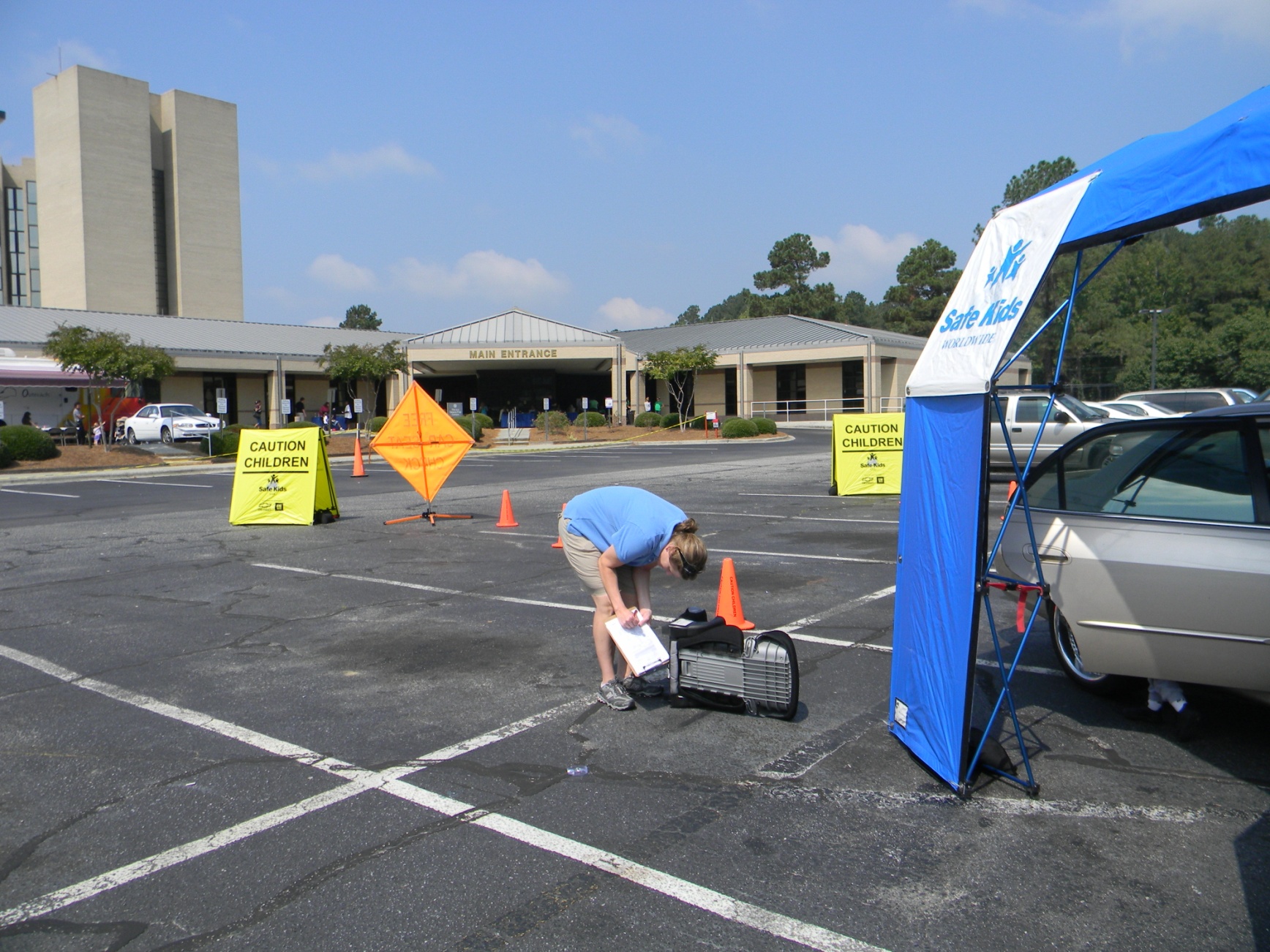 Columbus County
Robeson County
Rocky Mount Fire Department
Rockingham County
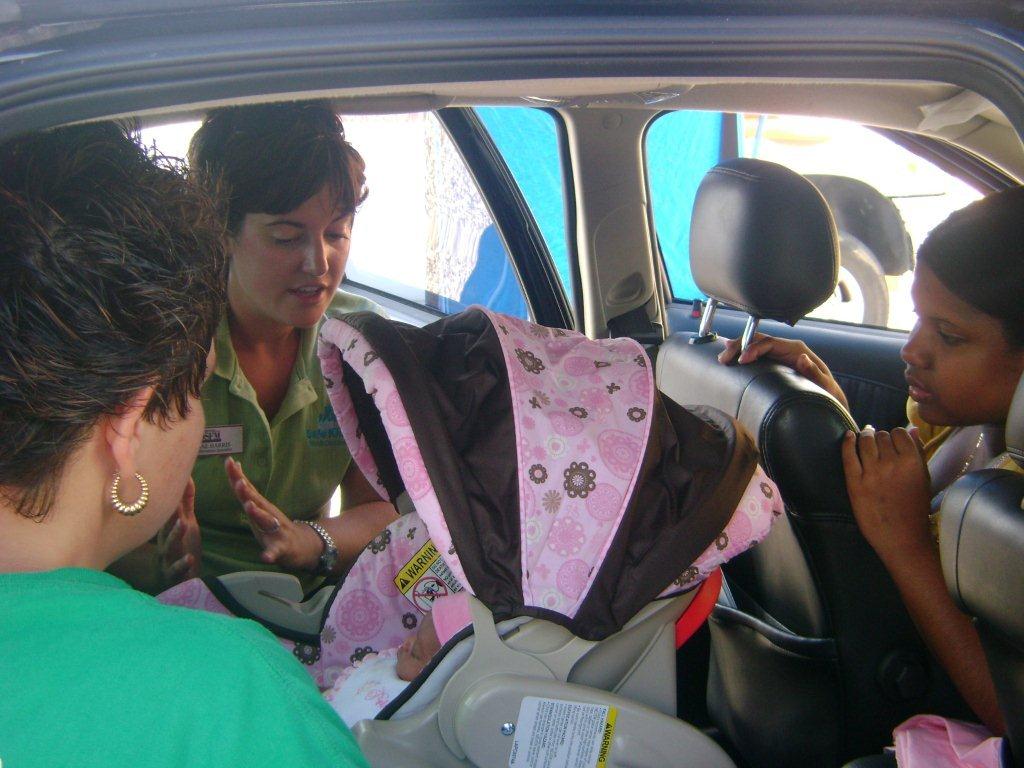 Duplin County
Western North Carolina
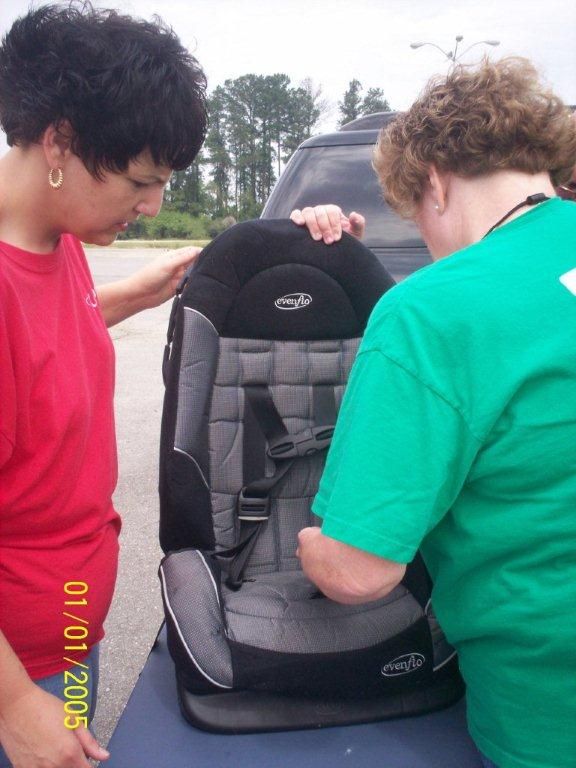 Duplin County
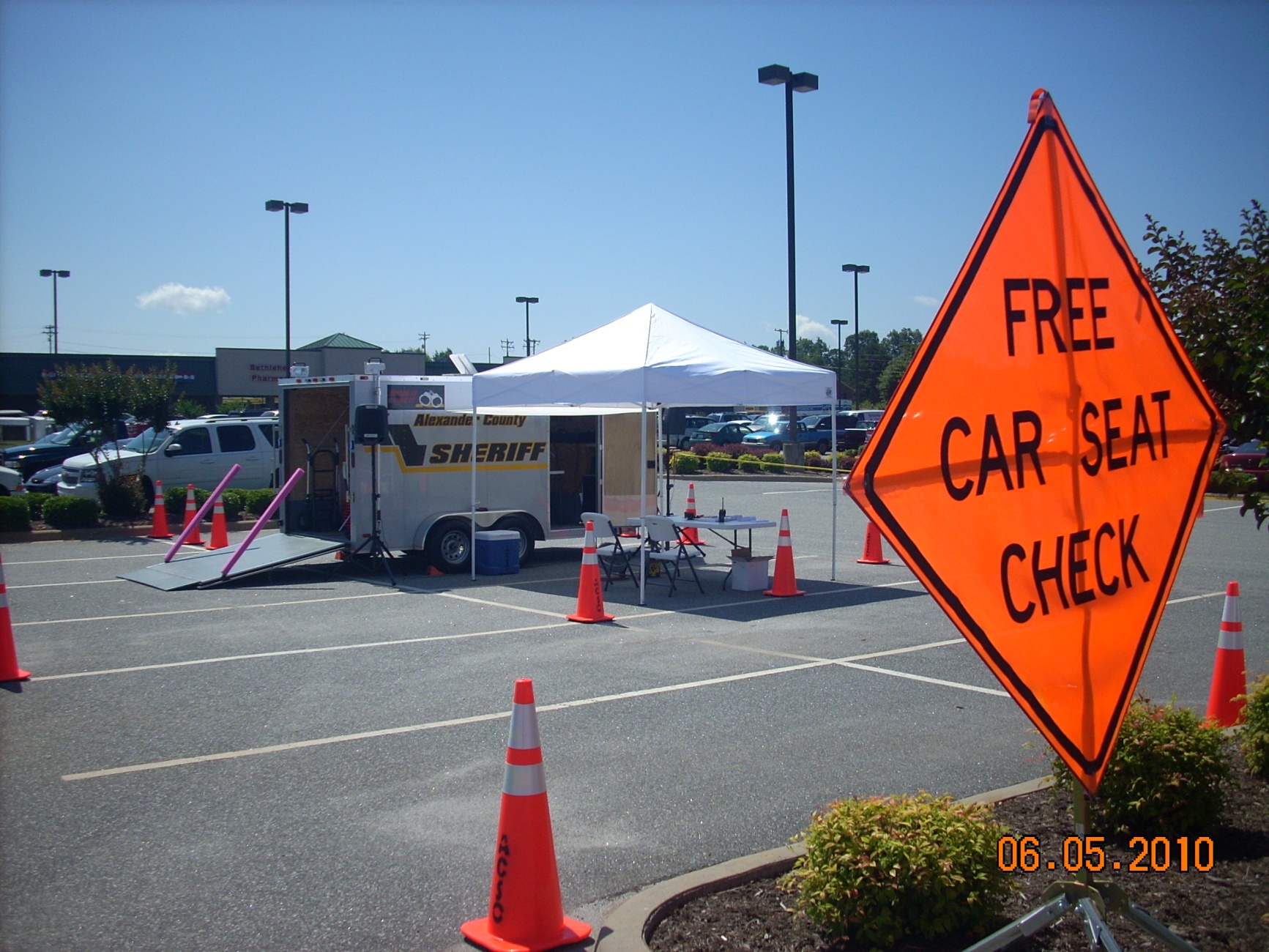 Alexander County
Rocky Mount Fire Department
Surry County
Robeson County
Rocky Mount Fire Department
Wake County
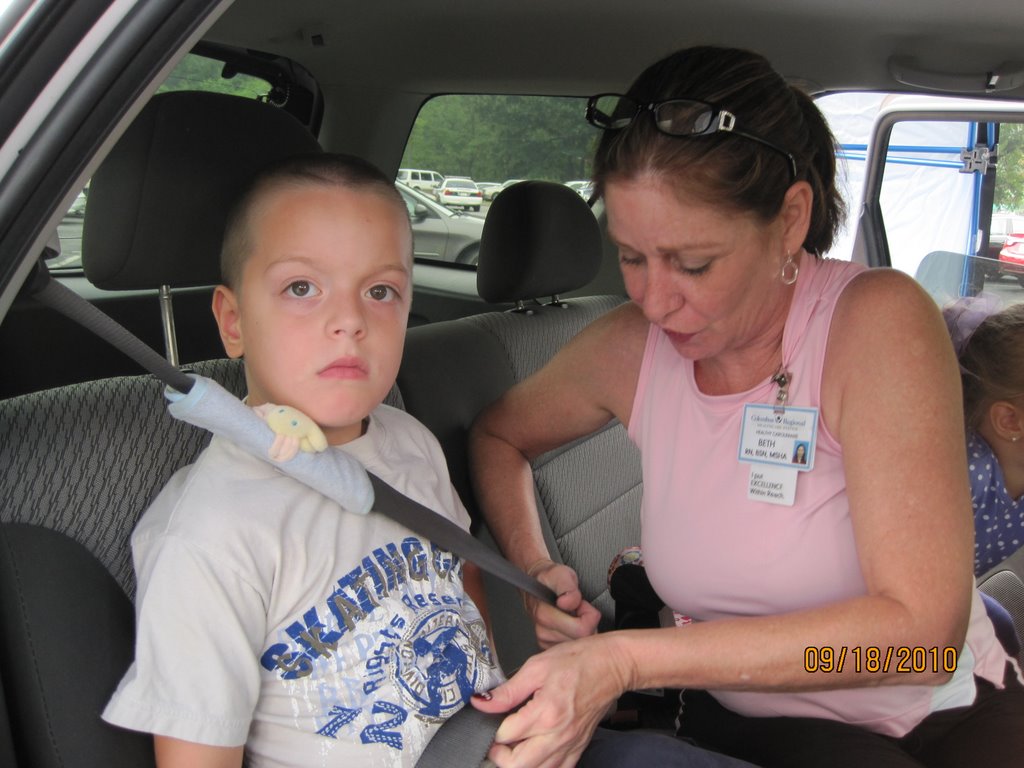 Columbus County
Caldwell County
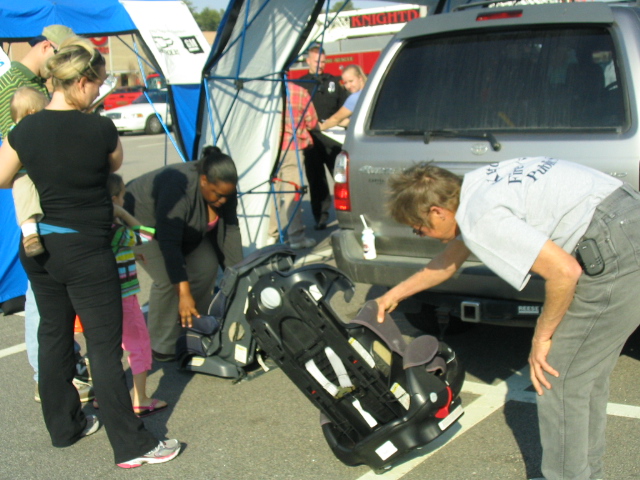 Wake County
Robeson County
Safe Kids Exhibit, North Carolina State Fair
Durham, NC Museum of Life and Science
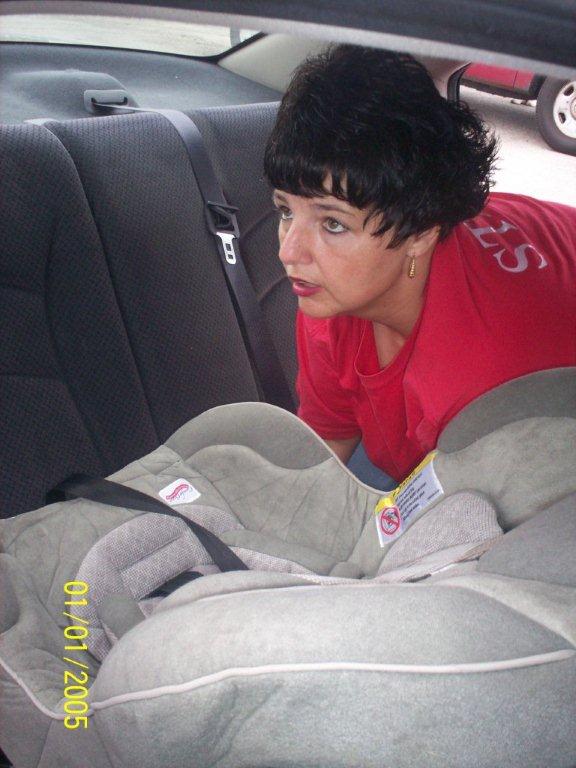 Duplin County
Wake County
Fayetteville, NC
Fayetteville, NC
Durham, NC Museum of Life and Science
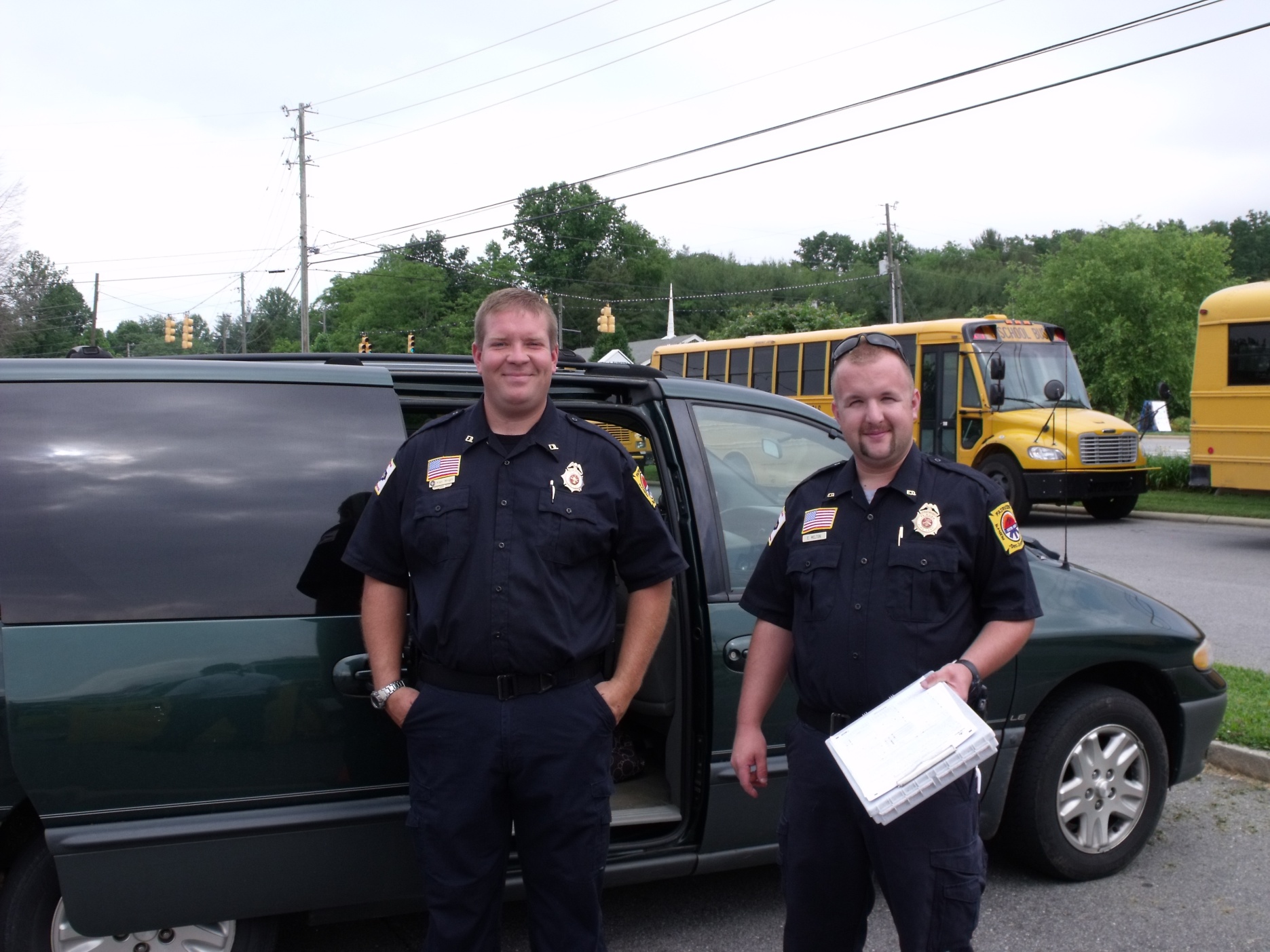 Buncombe County
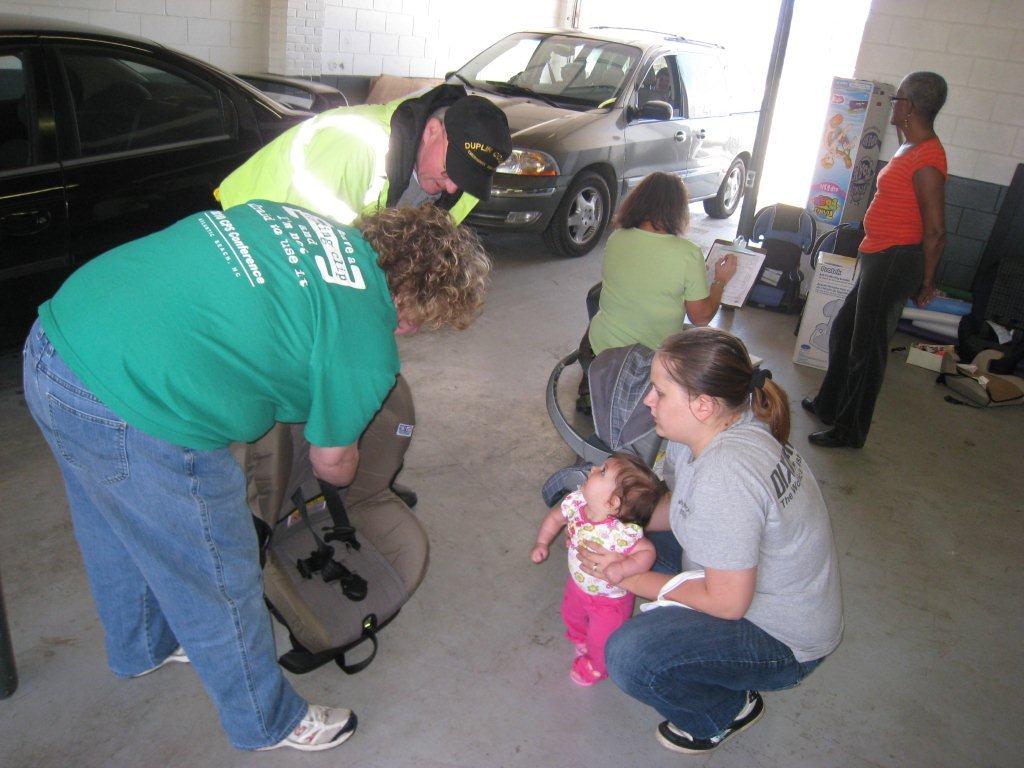 Duplin County
Safe Kids Exhibit, North Carolina State Fair
Caldwell County
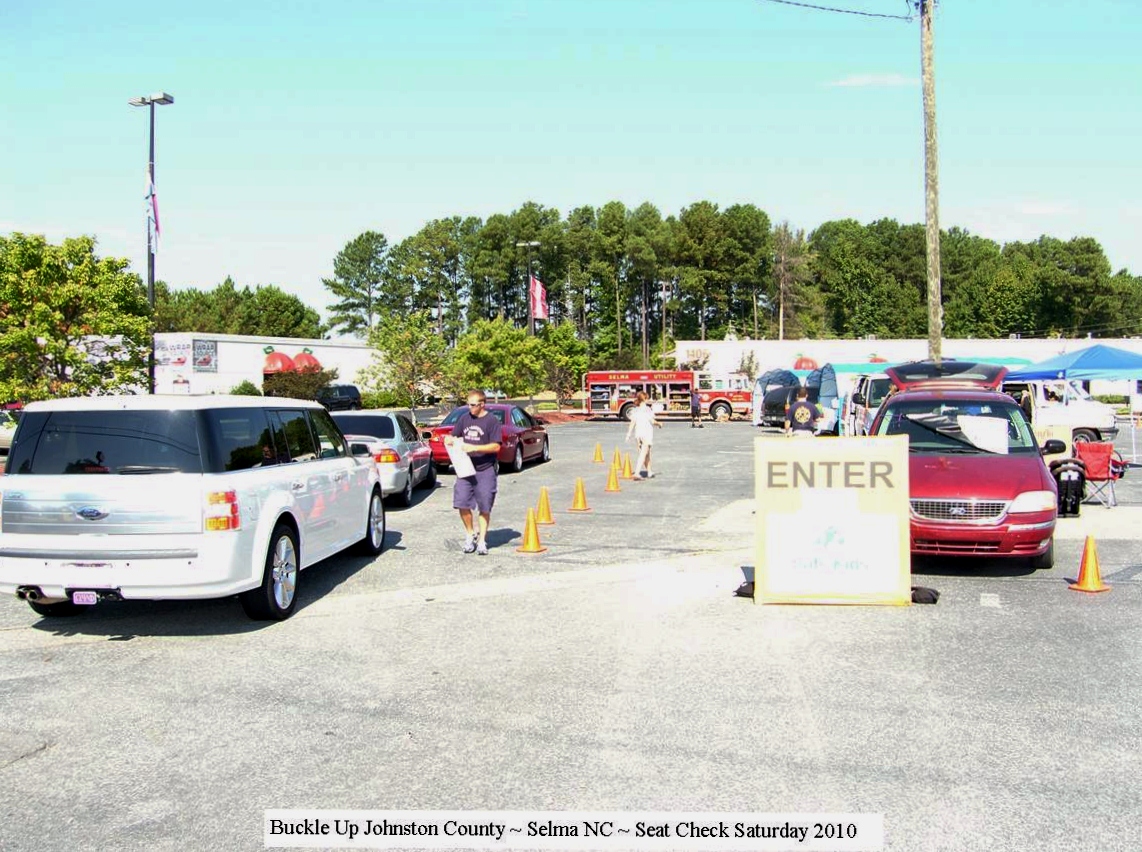 Johnston County
Robeson County
Britax Permanent Checking Station, Charlotte NC
Safe Kids Exhibit, North Carolina State Fair
Caldwell County
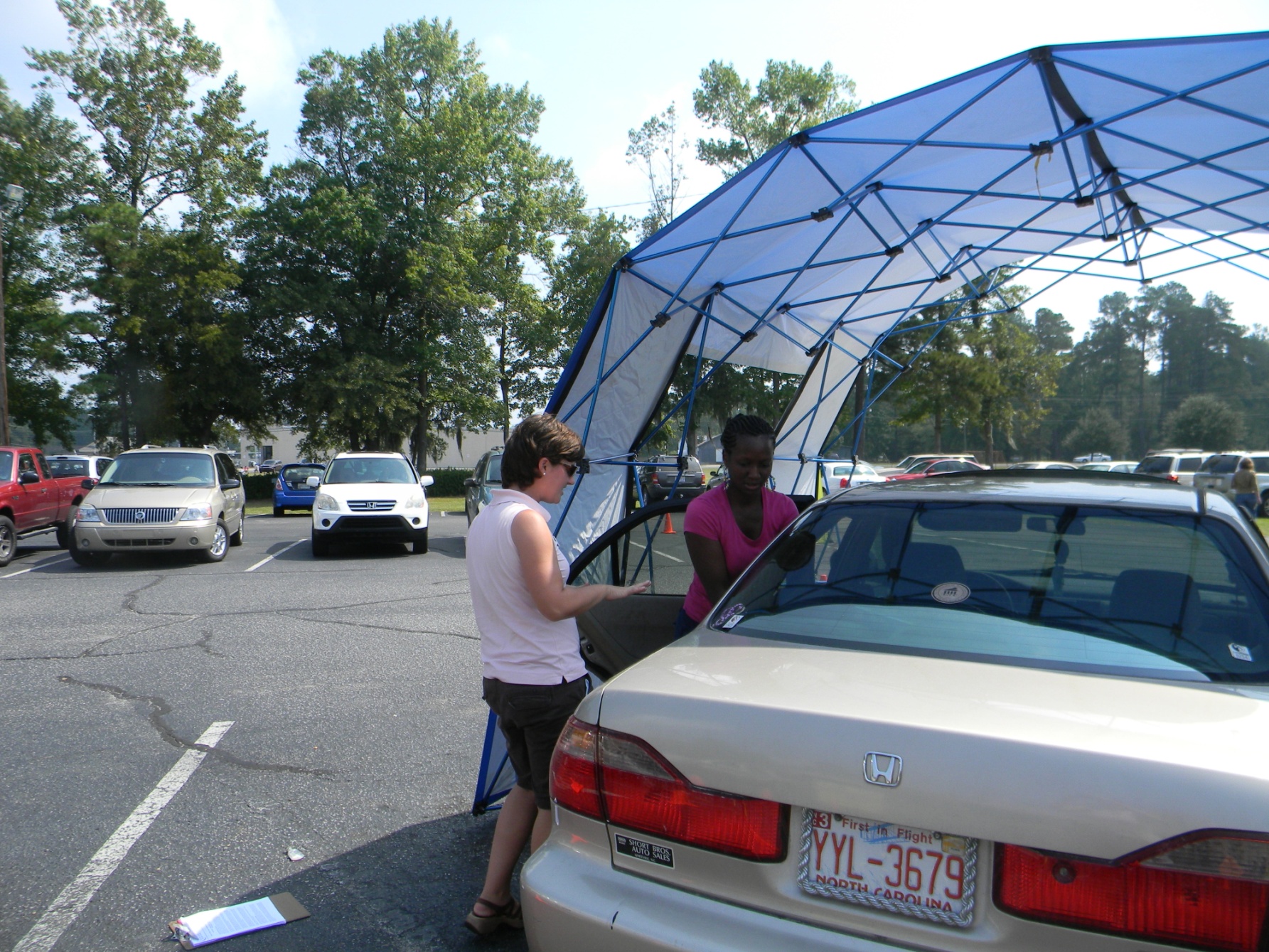 Columbus County
Fayetteville, NC
Henderson, Vance County
Pitt County
Durham, NC Museum of Life and Science
Rockingham County
Rockingham County
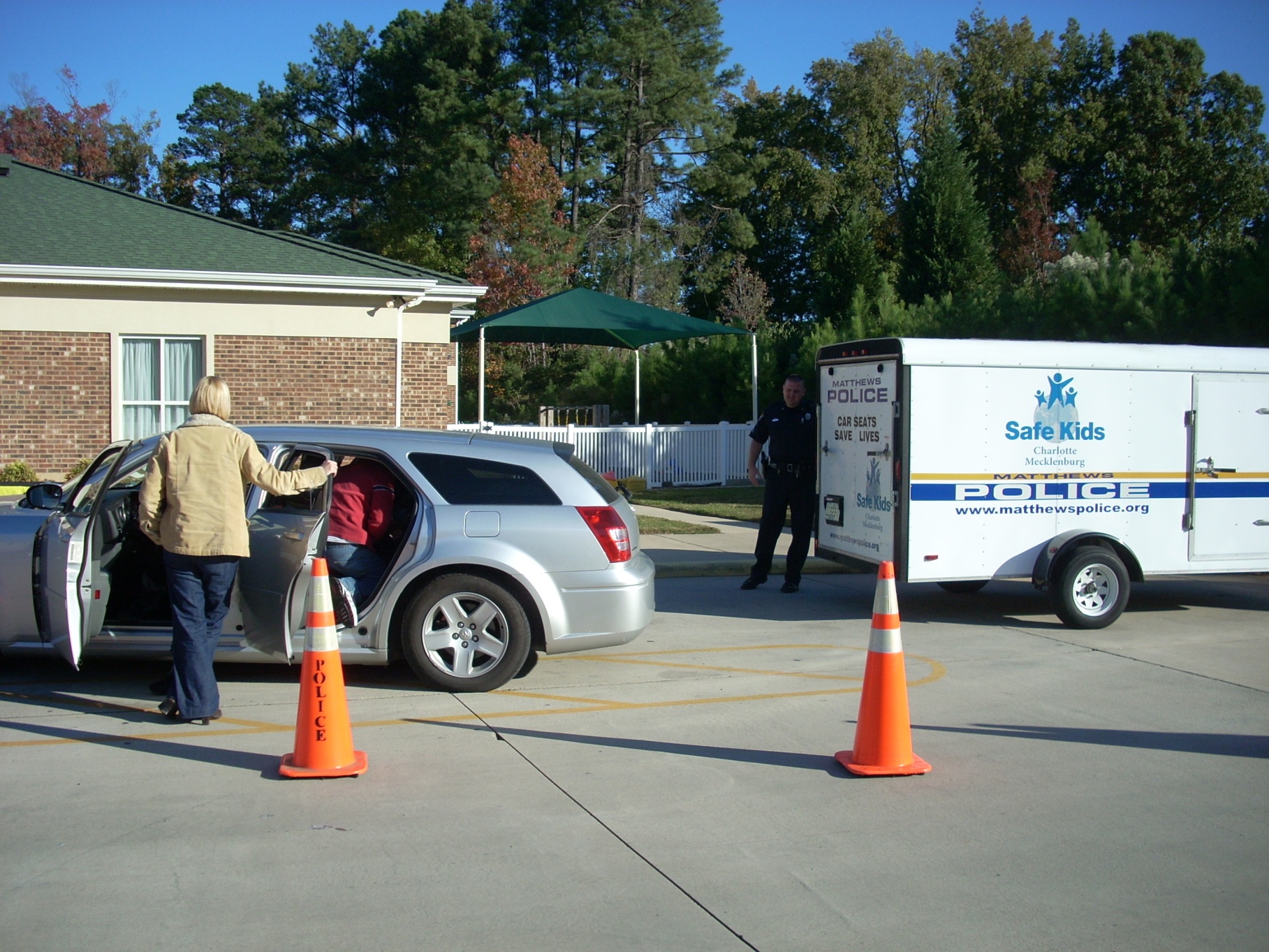 Matthews Police Department, Mecklenburg County
Cabarrus County
Wake County
Cabarrus County
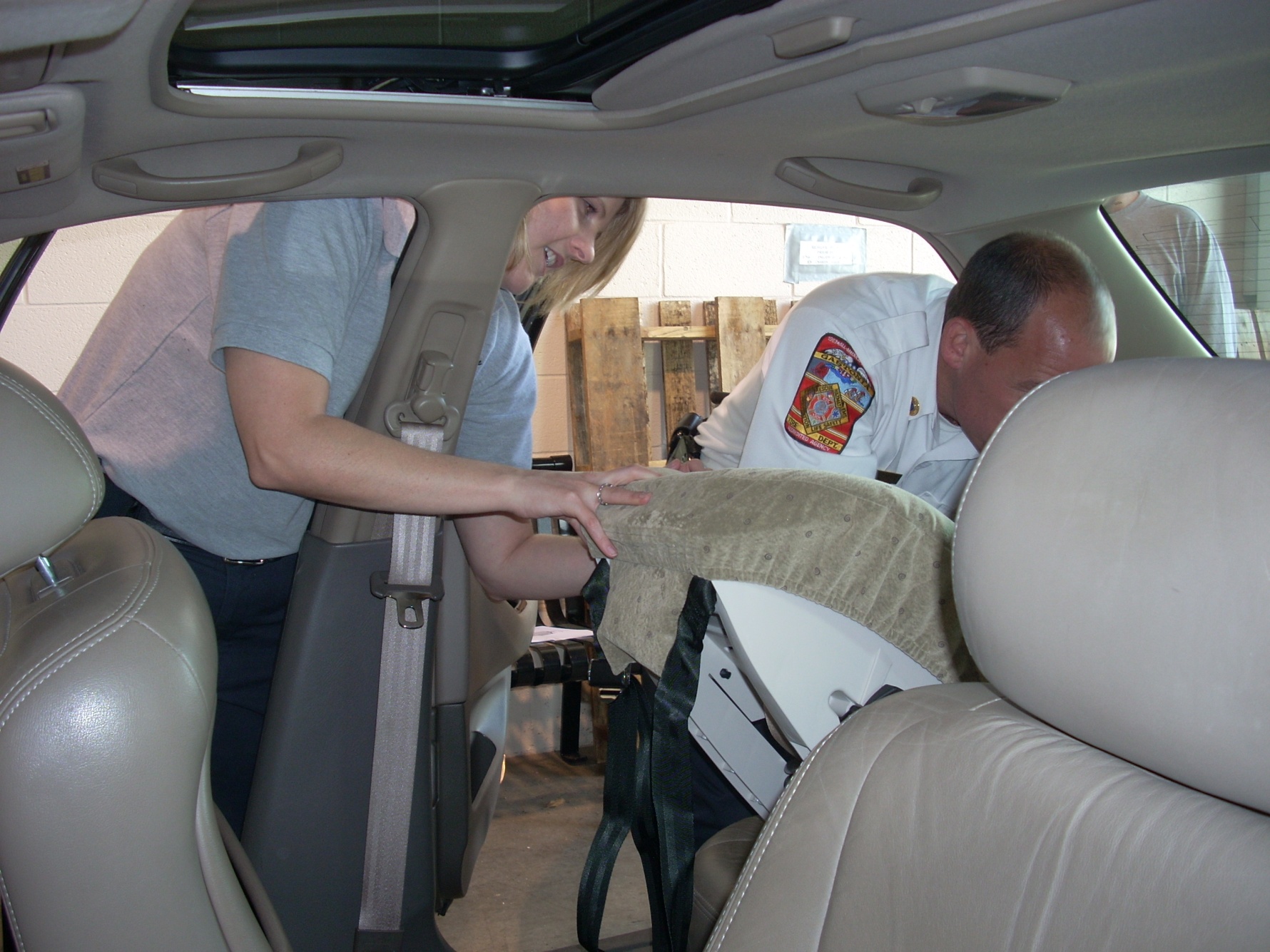 Matthews Police Department, Mecklenburg County
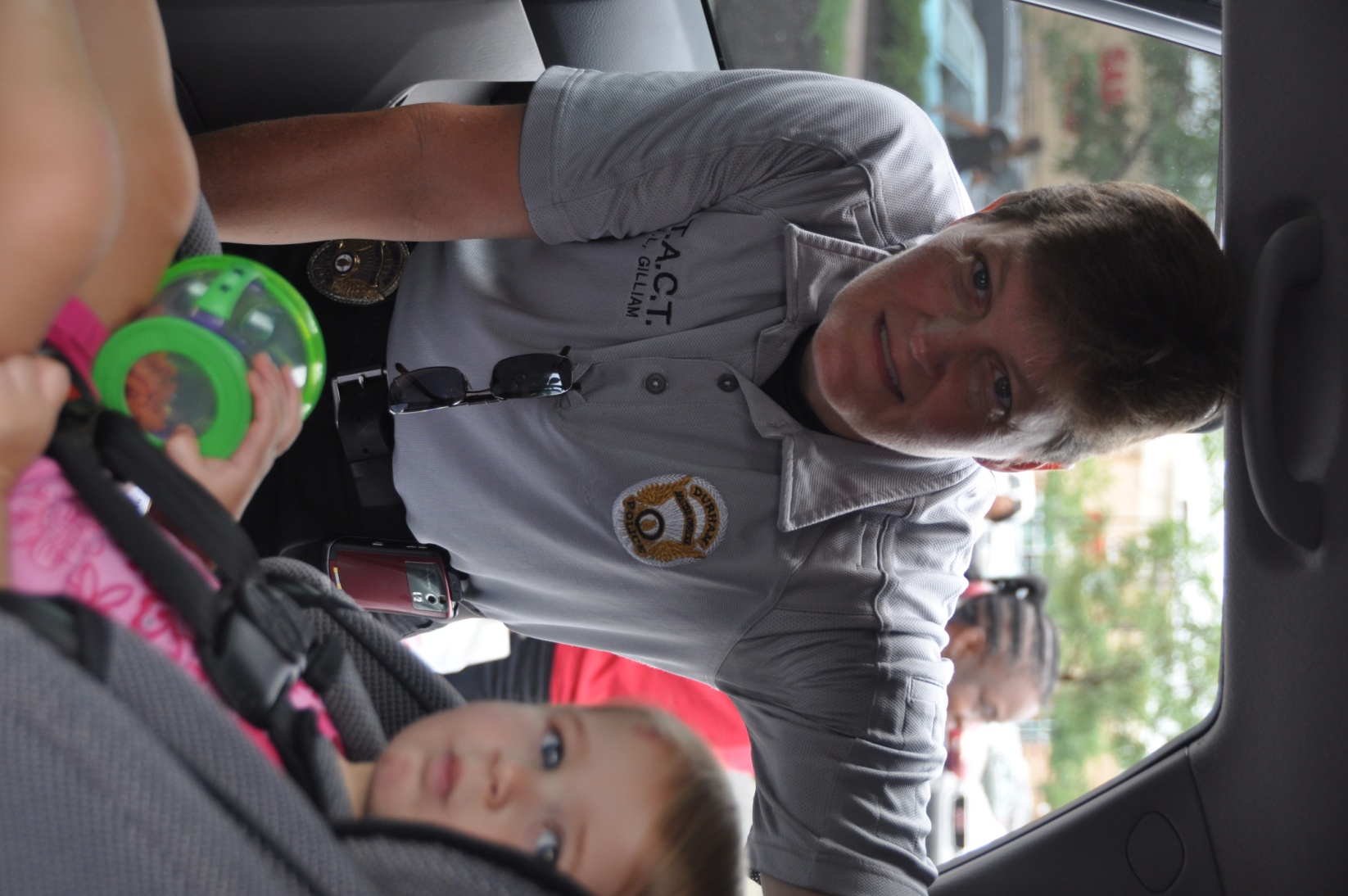 Durham County
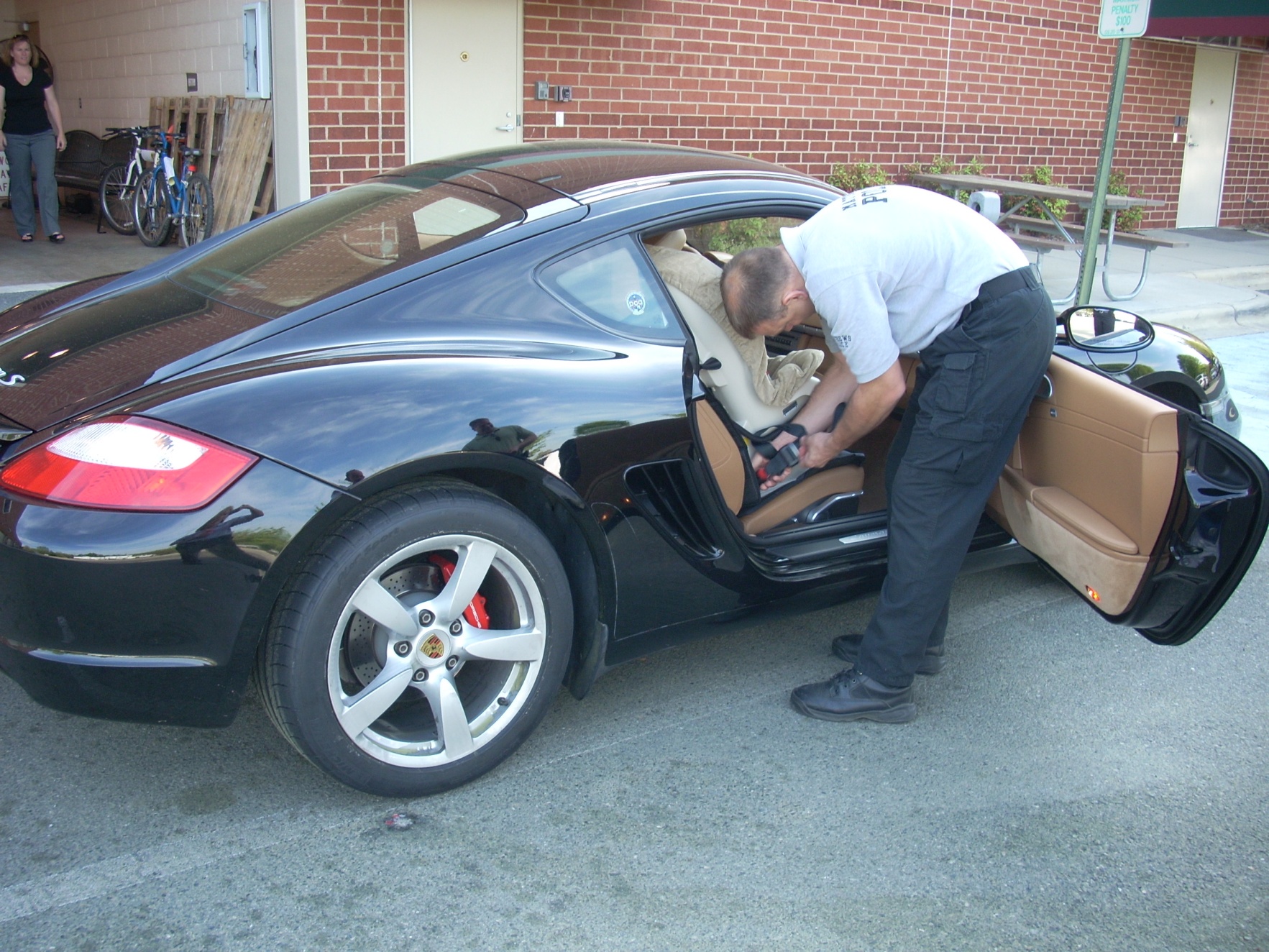 Matthews Police Department, Mecklenburg County
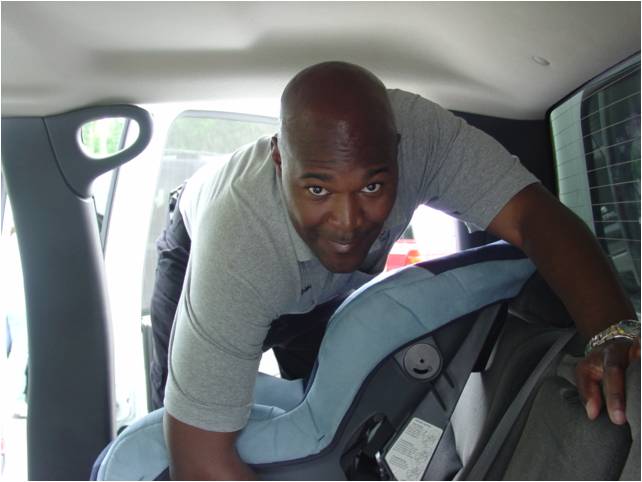 Buncombe County
Surry County
Britax Permanent Checking Station, Charlotte NC
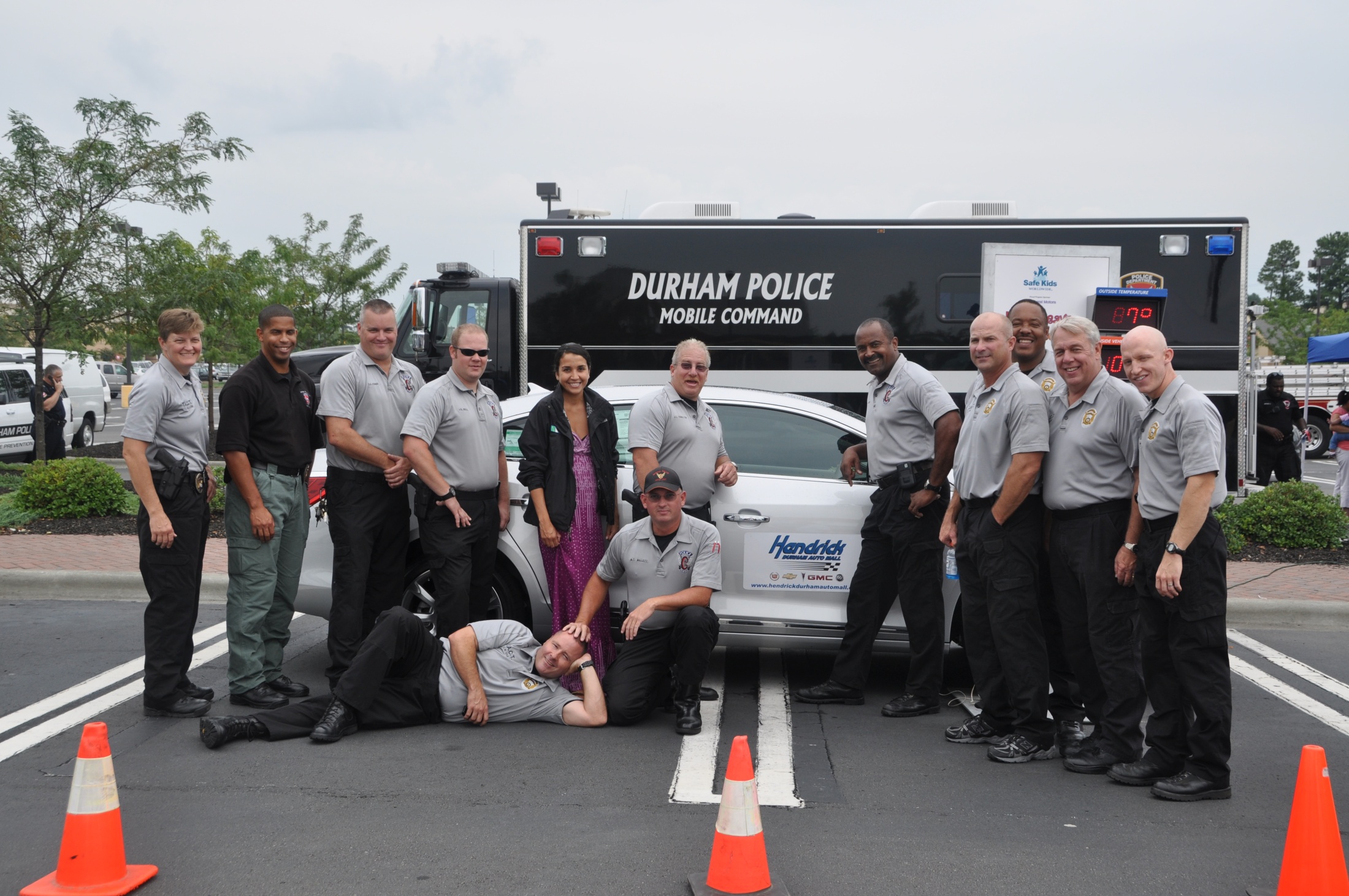 Durham County
Wake County
Rockingham County
Zebulon, NC Carolina MudCats
Rockingham County
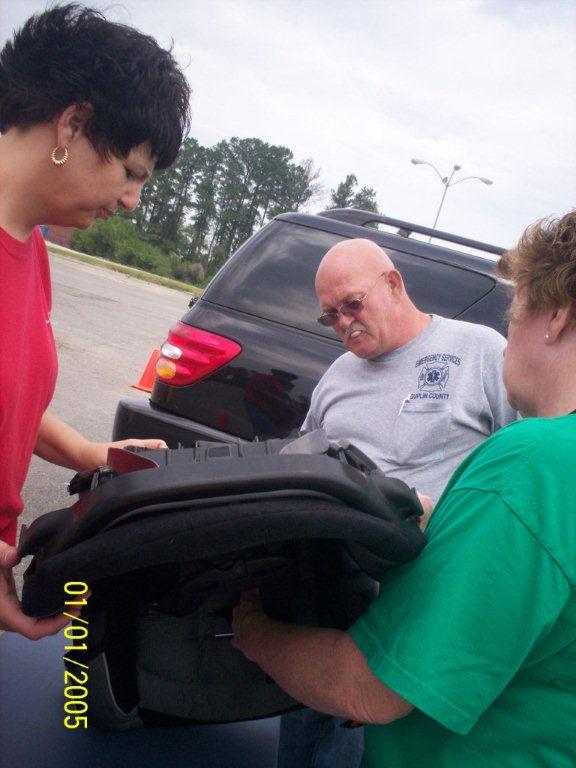 Duplin County
Henderson, Vance County
Rockingham County
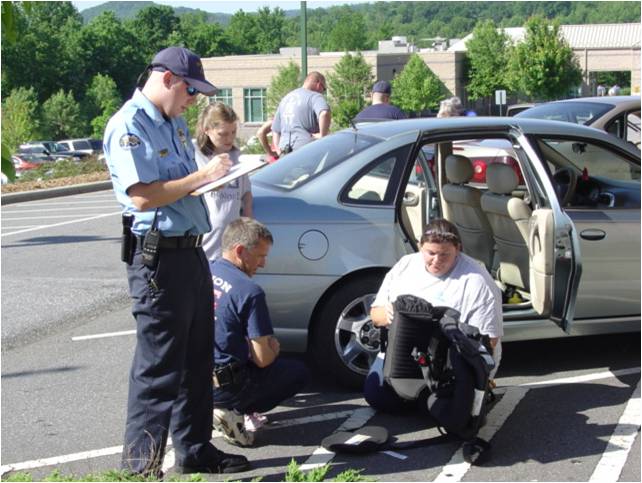 Buncombe County
Western North Carolina
Rocky Mount Fire Department
Western North Carolina
High Point, NC Permanent Checking Station
Rockingham County
Wake County
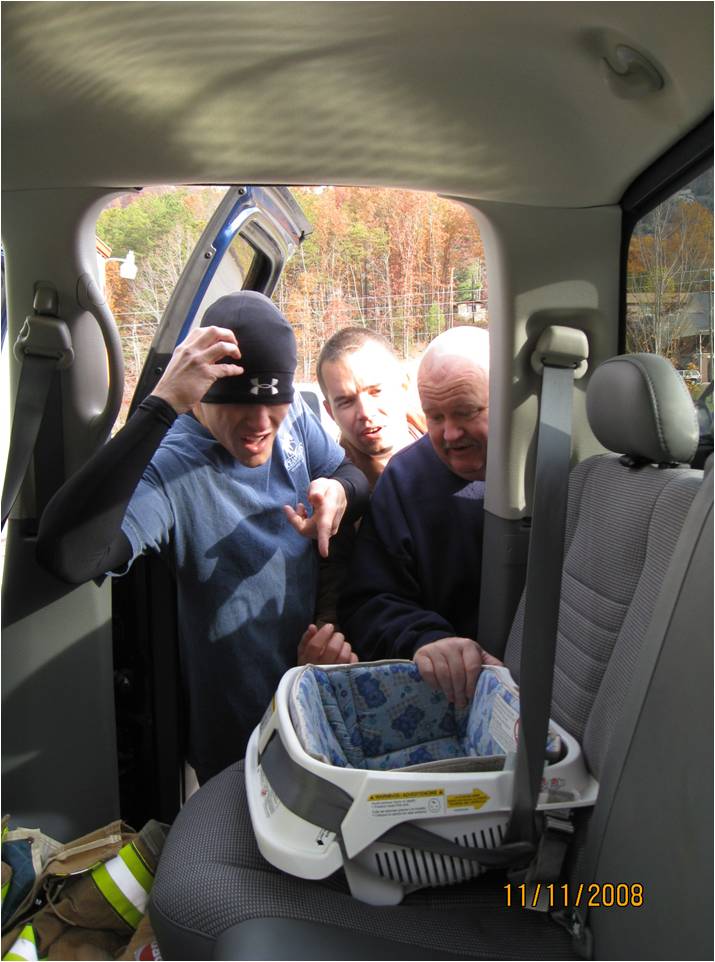 Buncombe County
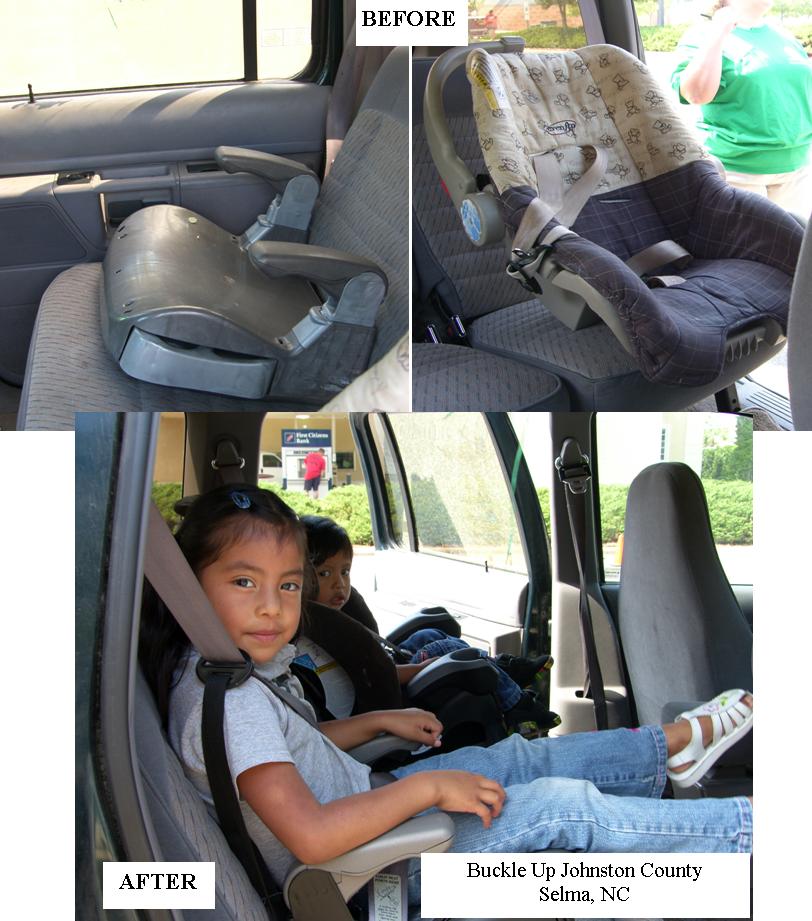 Johnston County
Britax Permanent Checking Station, Charlotte NC
Pitt County
Fayetteville, NC
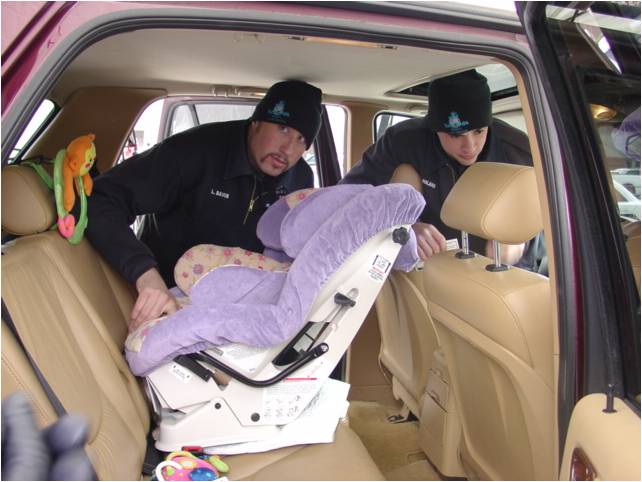 Buncombe County
Wake County